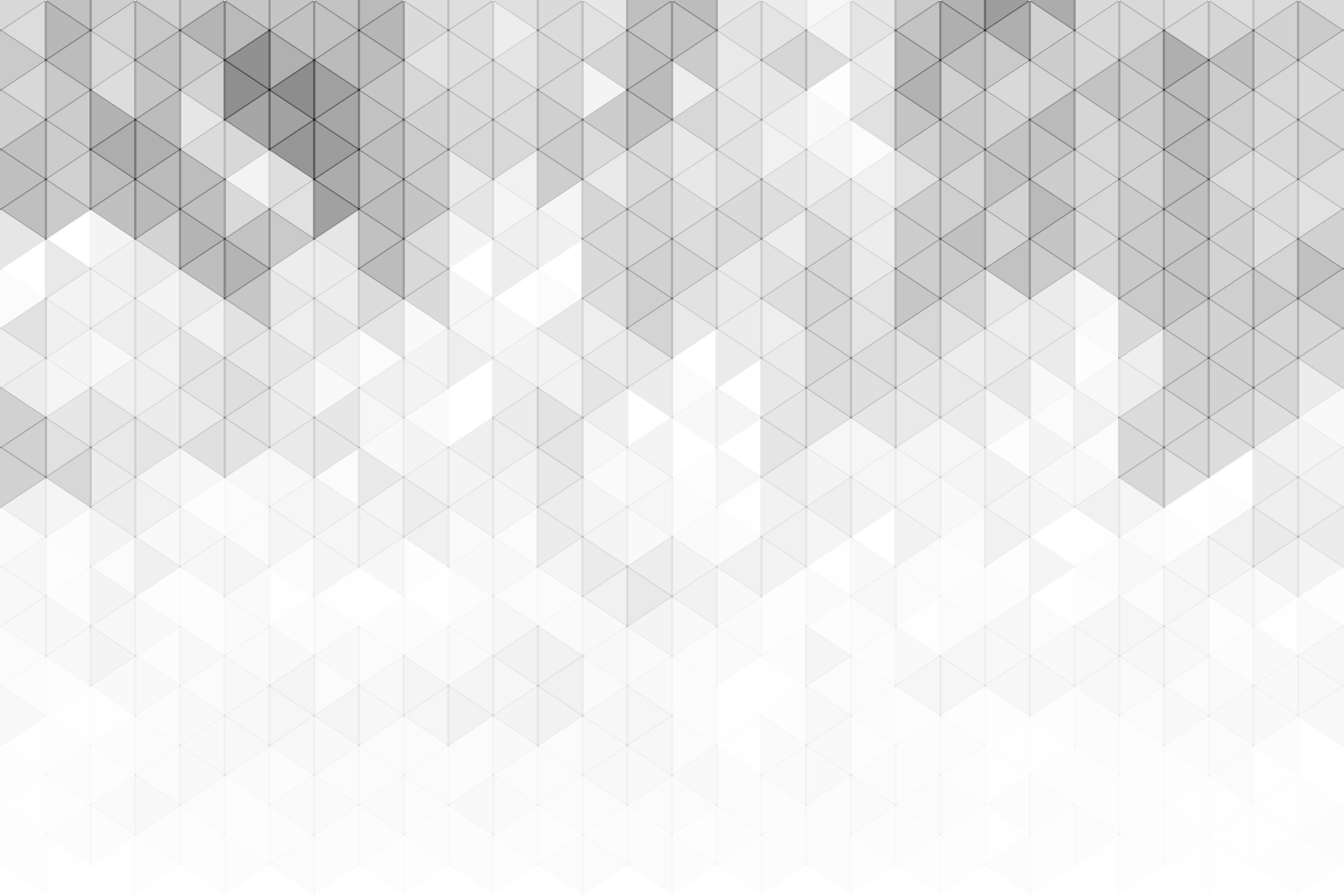 MODELO DE RELATÓRIO DE STATUS DE PROJETO AGILE EM POWERPOINT
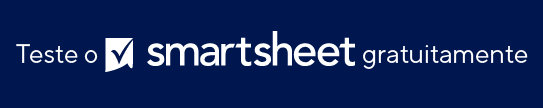 NOTA: MODELO DE EXEMPLO NO SLIDE 2.
NOME DO PROJETO
 
00/00/0000
 
Endereço
Telefone de contato
Endereço web
Endereço de e-mail
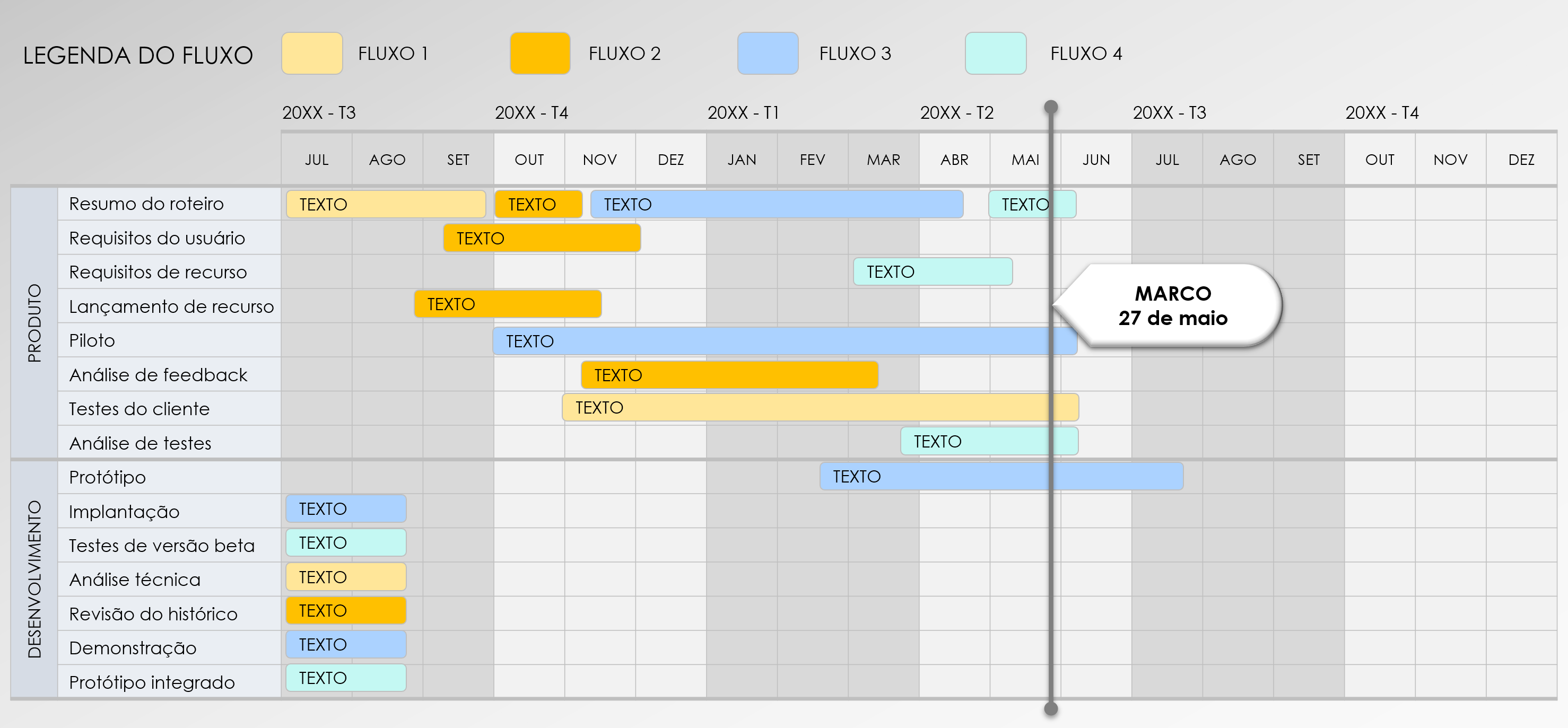 FLUXO 1
FLUXO 2
FLUXO 3
FLUXO 4
MODELO DE EXEMPLO
LEGENDA DO FLUXO
TEXTO
TEXTO
TEXTO
TEXTO
TEXTO
TEXTO
TEXTO
TEXTO
TEXTO
TEXTO
TEXTO
TEXTO
TEXTO
TEXTO
TEXTO
TEXTO
TEXTO
TEXTO
EXEMPLO DE APRESENTAÇÃO DO RELATÓRIO DE STATUS DE PROJETO AGILE EM POWERPOINT
MARCO
27 de maio
FLUXO 1
FLUXO 2
FLUXO 3
FLUXO 4
NOME DO PROJETO
LEGENDA DO FLUXO
TEXTO
TEXTO
TEXTO
TEXTO
TEXTO
TEXTO
TEXTO
TEXTO
TEXTO
TEXTO
TEXTO
TEXTO
TEXTO
TEXTO
TEXTO
APRESENTAÇÃO DO RELATÓRIO DE STATUS DE PROJETO AGILE EM POWERPOINT
MARCO
27 de maio
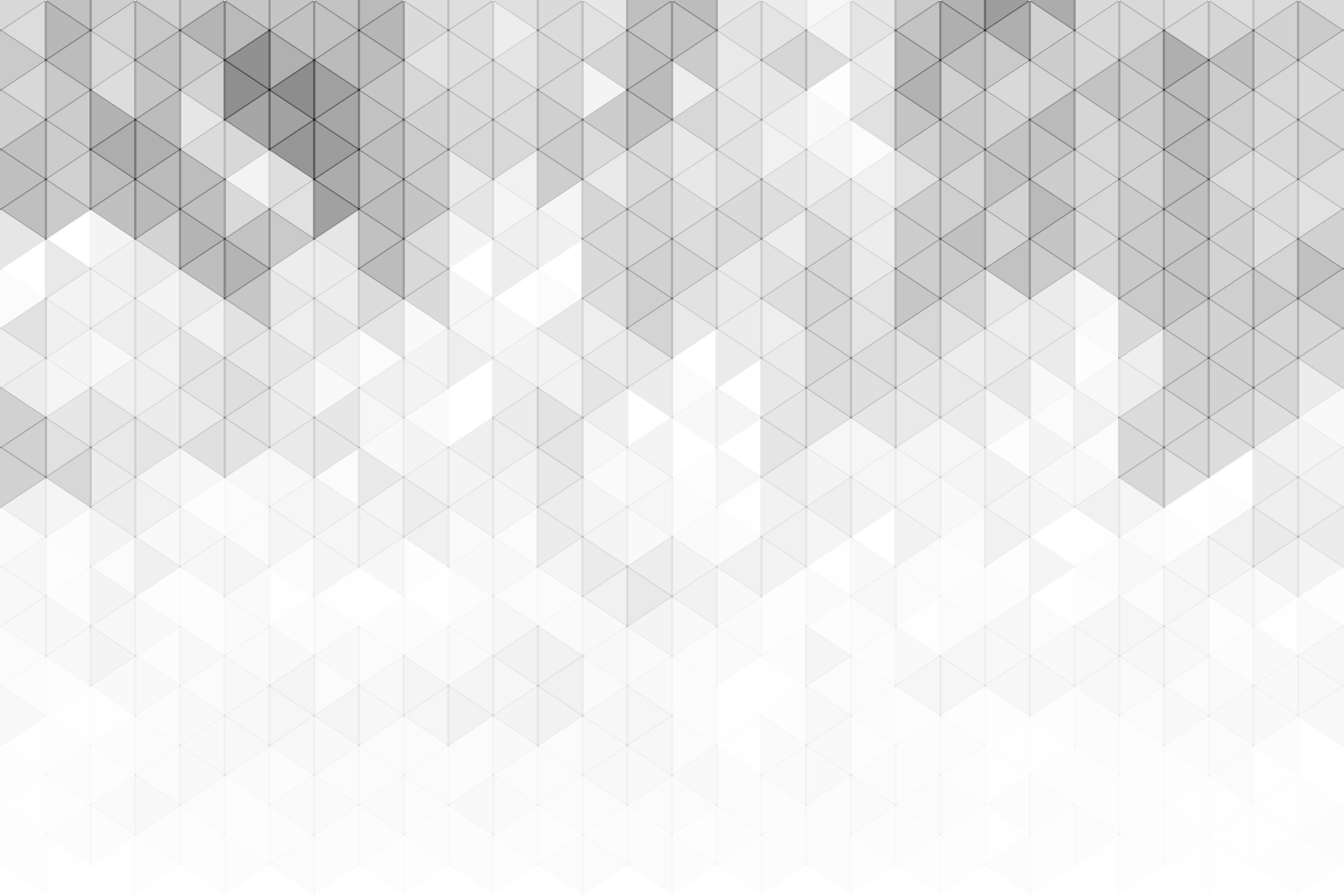 RELATÓRIO DO PROJETO
COMENTÁRIOS